Actualisatie Voorkeurstabel AfkoppelenWerkregio Parkstad15 februari 2022
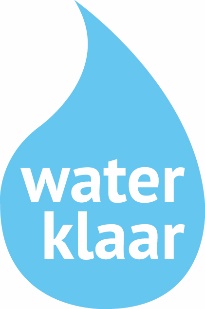 Brigit Smit (Waterschap Limburg)
Hans Erens (Waterschap Limburg) 
Eric Castenmiller (Provincie Limburg, projectleider)
Programma
Aanleiding
Producten (concept)
Hans Erens: Inventarisatie in zuidelijke samenwerkingsregio’s
Input ophalen

Doel van vandaag: 
Iedereen meenemen in proces én feedback ophalen over concept producten
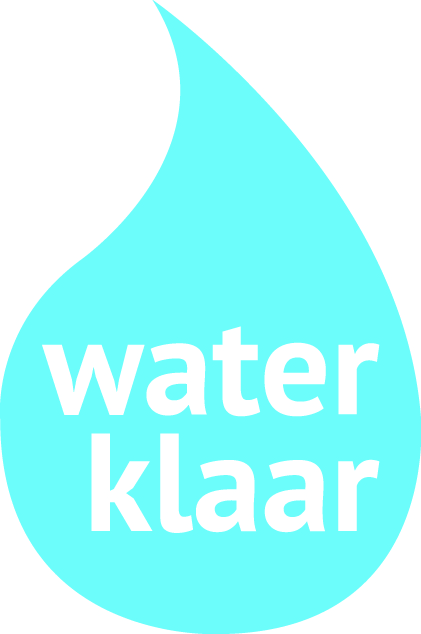 Aanleiding
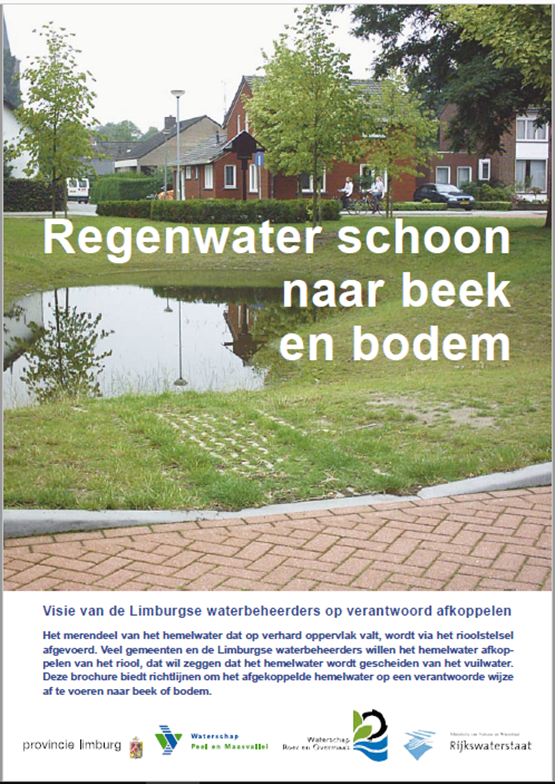 In 2005 is de brochure ‘Regenwater schoon
naar beek en bodem’ opgesteld

Visie van de Limburgse waterbeheerders op afkoppelen
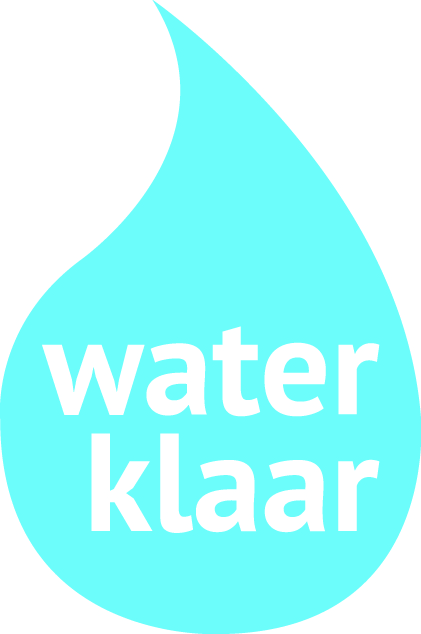 Aanleiding
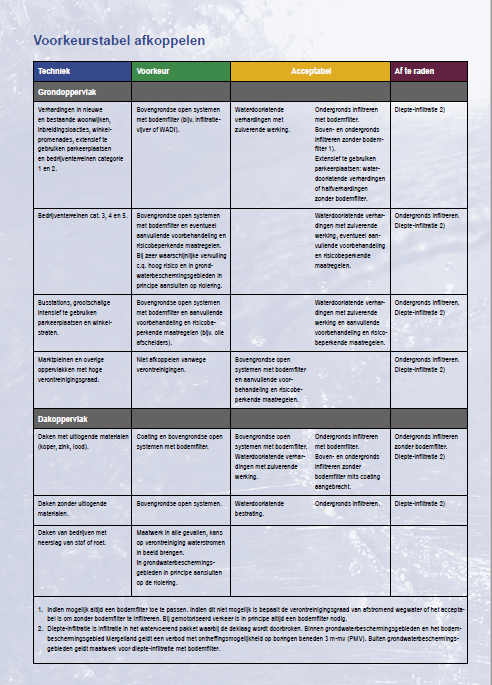 Onderdeel van de brochure is de Voorkeurstabel Afkoppelen
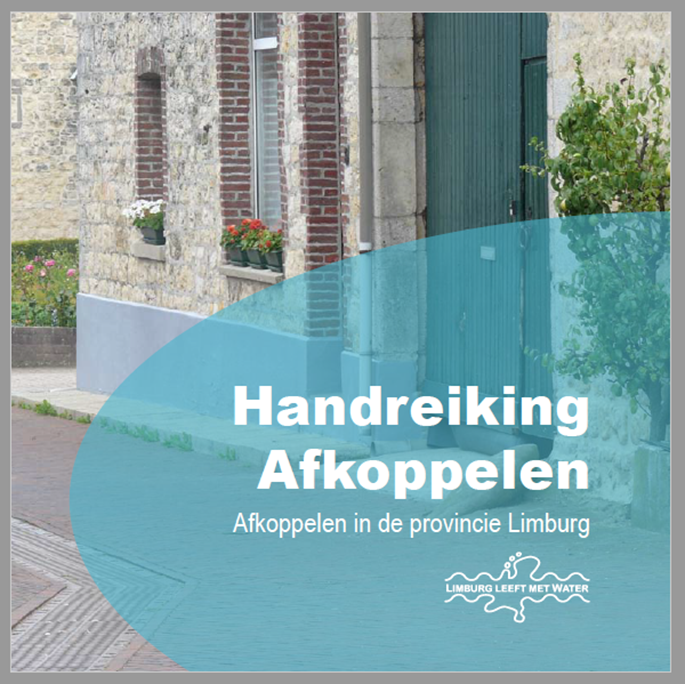 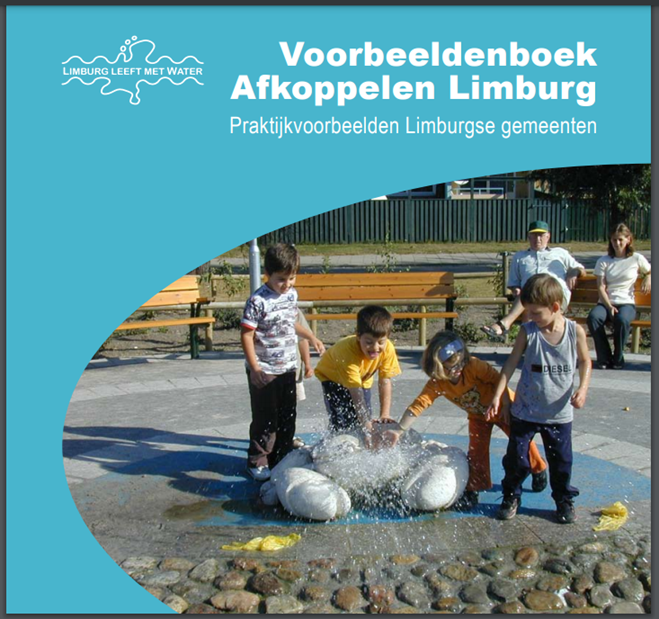 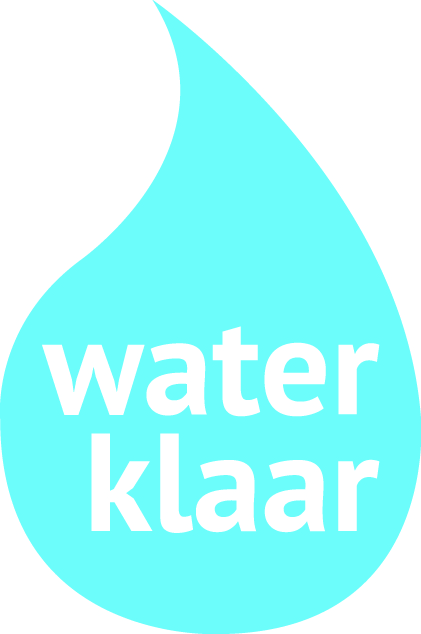 Aanleiding BROL-project actualisatie voorkeurstabel
Verouderd (uit 2005) 
Klimaatveranderingen en KRW: belang afkoppelen neemt verder toe
Nieuwe inzichten in effect afkoppelen op kwaliteit grond- en oppervlaktewater en op bodem
Nieuwe afkoppel-technieken beschikbaar
Nieuwe impuls geven aan gebruik Voorkeurstabel Afkoppelen
Nieuwe Omgevingswet biedt kansen om water en klimaat beter te borgen in R.O.
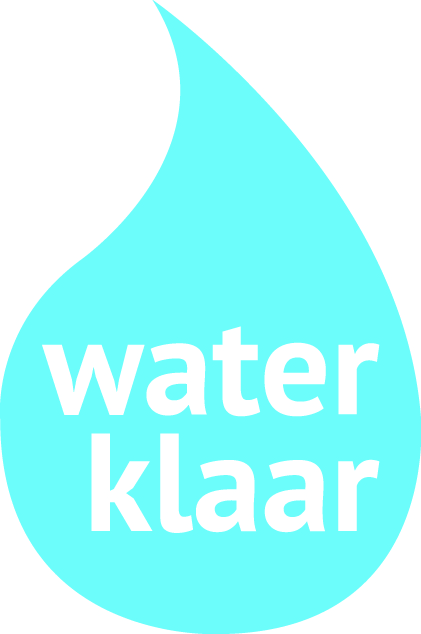 Inhoud project
Aanpak via 3 sporen:

Inhoudelijke actualisatie Voorkeurstabel Afkoppelen
Borging geactualiseerde Voorkeurstabel Afkoppelen
Communicatie en draagvlak
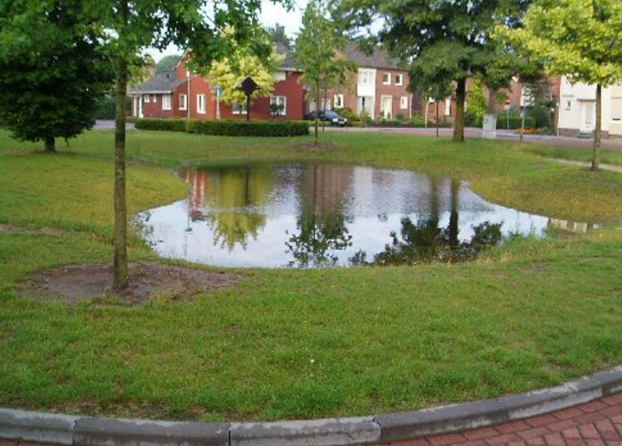 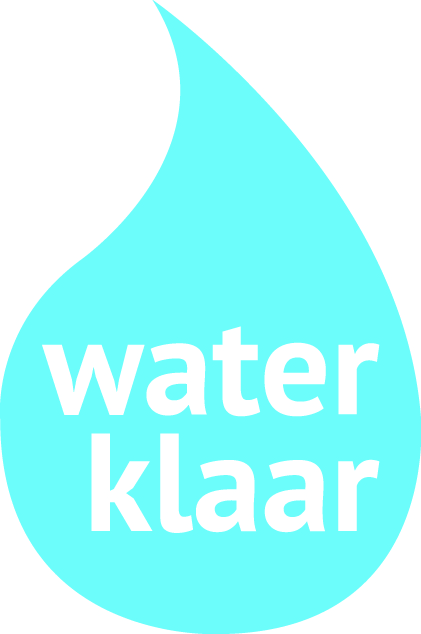 Proces actualisatie Voorkeurstabel
Projectvoorstel vastgesteld BROL (maart 2021)
Ondersteuning door Frans van der Ven en Floris Boogaard (Deltares)
Workshop 1 (juli 2021): kennis delen en input ophalen
https://transfer.prvlimburg.nl/getfile.asp?id=122686&code=BI11PD3X645TT5GHQT16&email=efjc.castenmiller@prvlimburg.nl&l=nl
Workshop 2 (dec. 2021): verdieping en presentatie concept-producten
https://transfer.prvlimburg.nl/getfile.asp?id=122688&code=2471RNJUXQTMH7F66US1&email=efjc.castenmiller@prvlimburg.nl&l=nl
Regioteams: bespreken concept-producten (15-2-2022 in regio Parkstad)
Workshop 3: bespreken eindproducten en input ophalen spoor 2 en 3
Aanpak nader uitwerken:
Uitwerken borging (spoor 2)
Uitwerken communicatie (spoor 3)
Opleveren eindproducten in BROL
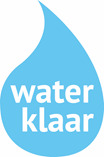 Spoor 1Geactualiseerde Voorkeurstabel Afkoppelen
Tabel met afkoppelmaatregelen
Spoorboekje voorkeurstabel afkoppelen: onderbouwing tabel met afkoppelmaatregelen
Stroomschema: hoe tabel te gebruiken
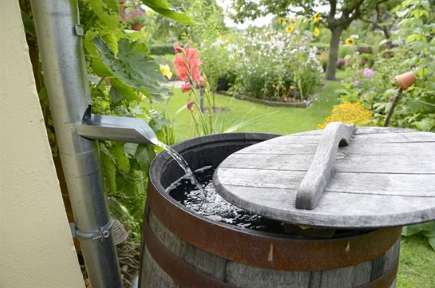 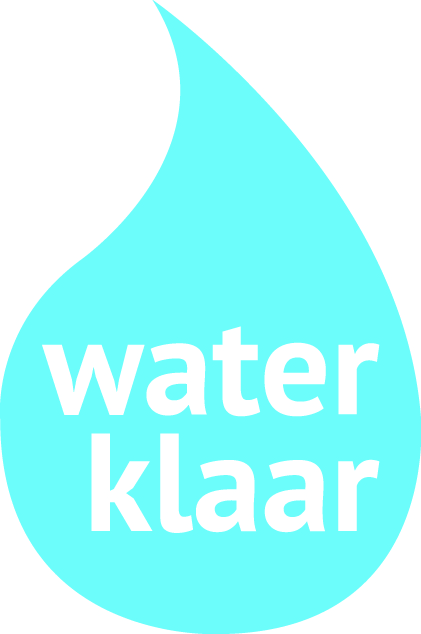 Maatregeltabel
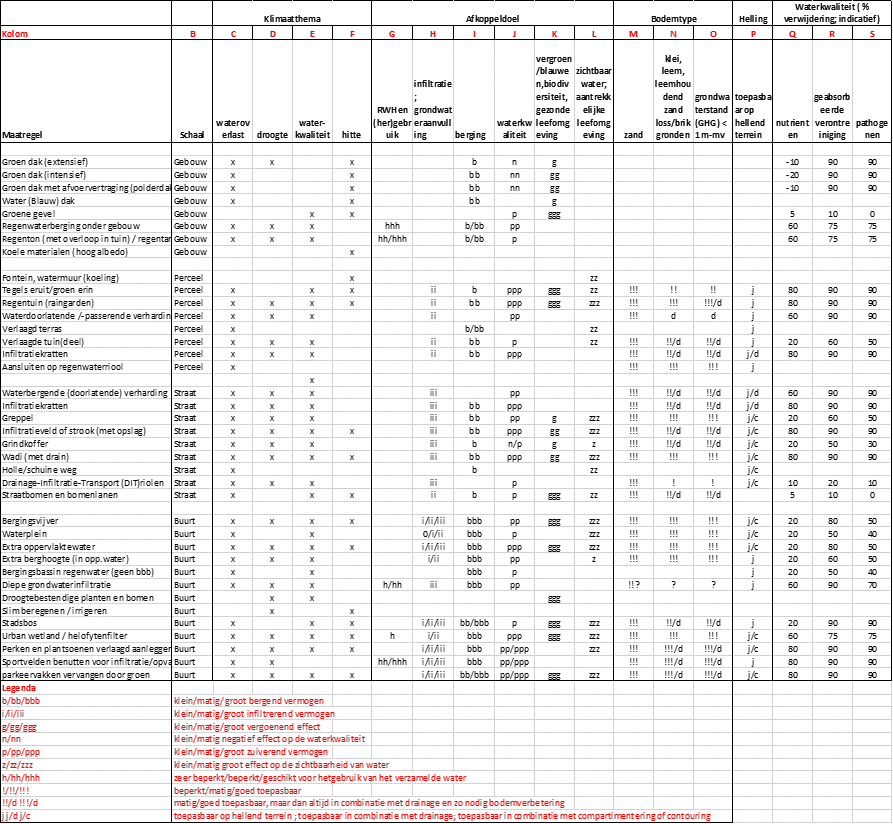 Zelf een keuze maken uit de verschillende opties met spoorboekje en stroomschema
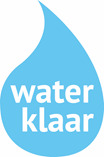 Spoorboekje Voorkeurstabel Afkoppelen
Frans van de Ven (Deltares): “Infiltreren kan altijd!”

Verdringingsreeksen uitgangspunt
Kwantiteit:	1. hergebruik
	2. infiltreren
	3. tijdelijk bergen en lozen op oppervlakte water of riool
Kwaliteit: 	1. schoonhouden
	2. scheiden
	3. schoonmaken
Kiezen voor groene en integrale oplossingen afkoppelen!
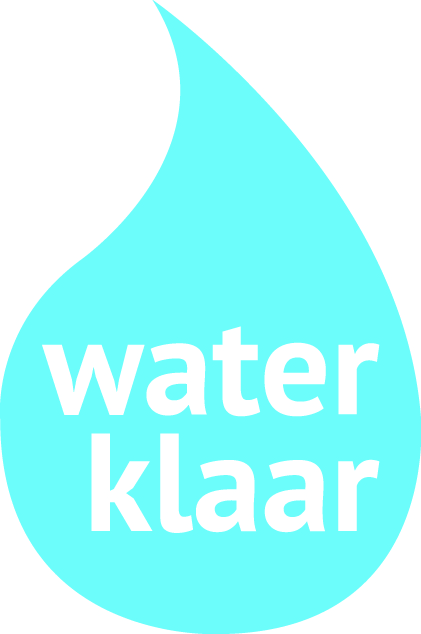 Spoorboekje
Verder: 
Ontwerp / dimensionering voorzieningen
Monitoring
Beheer en onderhoud
Kosten én baten  bij keuze maatregelen ook baten (waardevermeerdering panden, leefbaarheid, biodiversiteit) meenemen en niet alleen kosten.
Doelmatigheidstoets: nog uitwerken (b.v. maximaal bedrag per m²).
Links naar aanvullende info: zie ook de beide workshops met uitleg van Frans en Floris.
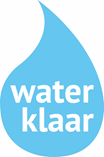 Stroomschema
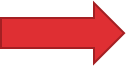 Gebruik maken van spoorboekje of van stroomschema
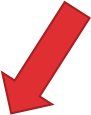 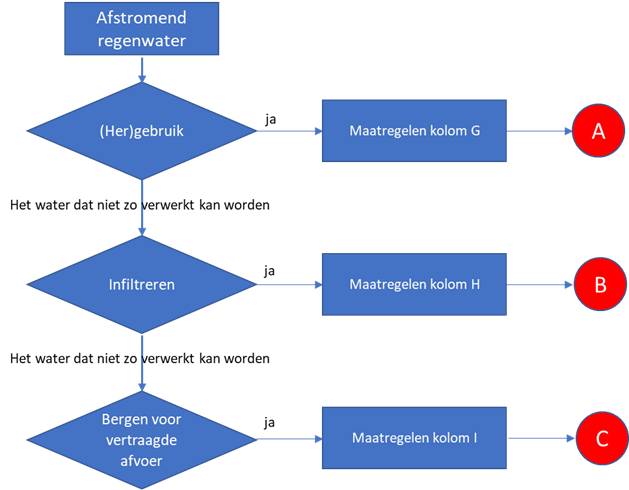 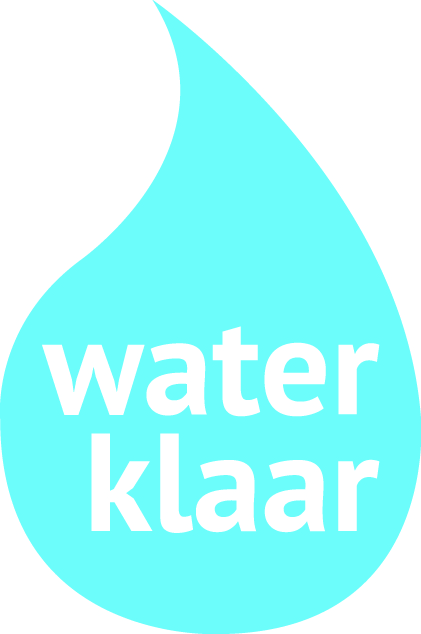 Stroomschema
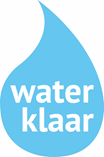 Spoor 2Advies borging voorkeurstabel
Kansen juridische borging
regels van provincie, eventueel instructieregels
regels van Waterschap
regels van gemeente  Omgevingsplan
geen regels, maar richtlijn o.i.d.

Proces:
Input ophalen in workshop 3
Verder uitwerken project
Terugkoppeling regio’s
Opleveren advies: najaar 2022
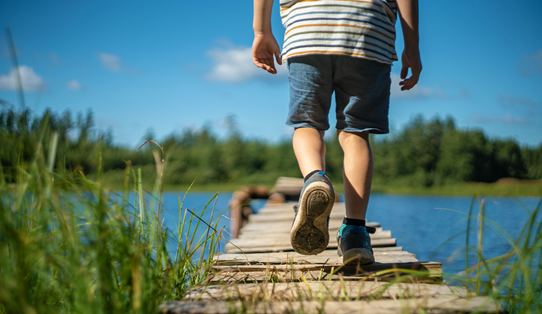 Juridisch pad
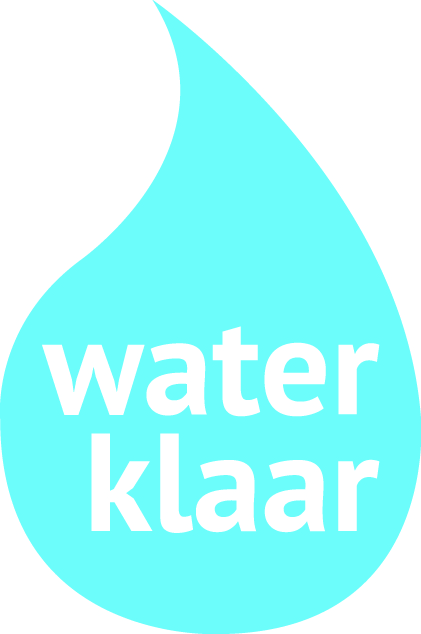 Spoor 3Communicatie- en implementatieplan
3e workshop: april/mei 2022
Opleveren producten in BROL medio 2022  glossy versie
Communicatie- en implementatieplan opstellen
	- Waterklaar
	- links op websites waterpartners
	- ……..
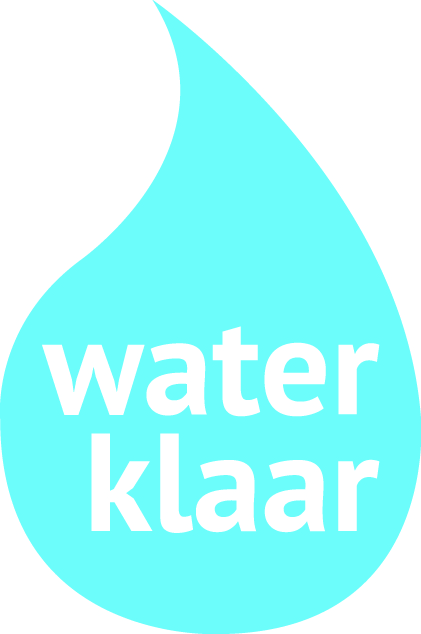 Inventarisatie zuidelijke samenwerkingsregio’s
Westelijke Mijnstreek
	Sponswerking, WL-buffers

Parkstad 
	Sponswerking, diepte-infiltratie

Maas en Mergelland
	Strategie, WL-buffers, effect op grondwaterkwaliteit, 	k-waarde kaart
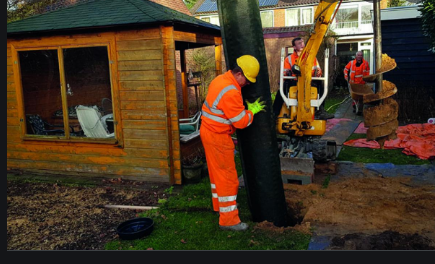 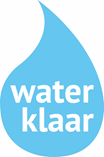 Verder opgehaald in workshops
Diepte-infiltratie 
Inventarisatie en registratie van alle inrichtingen
K-waarde kaart
Beheer en onderhoud
Doelmatigheidstoets
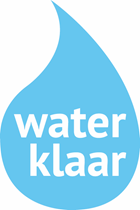 Input ophalen
Voldoet resultaat? 
Algemeen
Maatregelentabel
Spoorboekje
Stroomschema
Toepasbaarheid?
Wat missen we nog? 
Vervolgtraject openstaande wensen

Schriftelijk reageren binnen 1 week
efjc.castenmiller@prvlimburg.nl
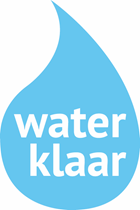 Bedankt voor jullie inbreng!
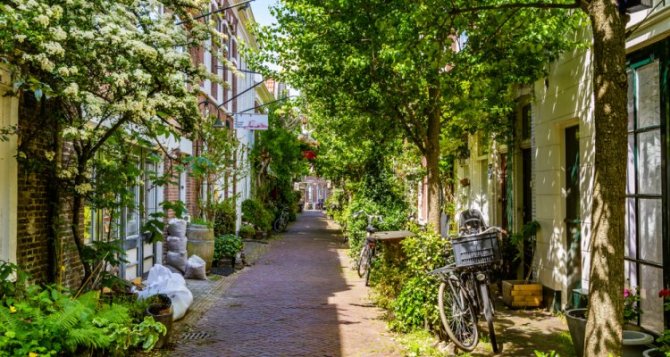 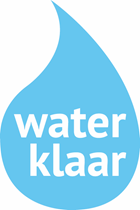